Meerjarenaanpak gezondheidsvaardige organisatie
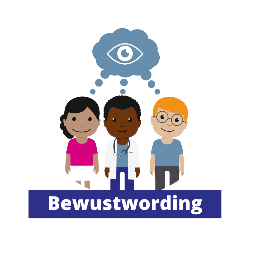 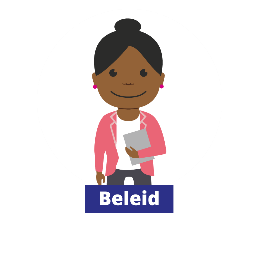 Aanjager gezondheidsvaardigheden (‘health literacy champion’)
Doorlopende onderwerpen:
Beleid
Bewustwording
Startfase

Beleid:
Invullen ‘Checklist randvoorwaarden, beleid en werkprocessen’
Invullen ‘Test: Hoe gezondheidsvaardig is mijn organisatie?’
Meerjarenplan opstellen

Bewustwording:
Plan van aanpak voor vergroten bewustwording
Jaar 1
Aan de slag met 1à 2 onderwerpen
Jaar 2
Aan de slag met 1 à 2 onderwerpen
Jaar 3
Aan de slag met 1 à 2 onderwerpen
Etc.
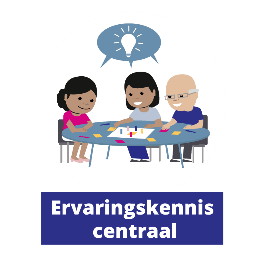 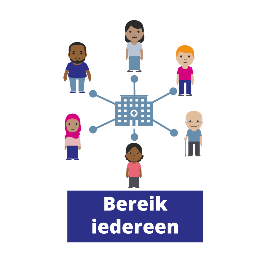 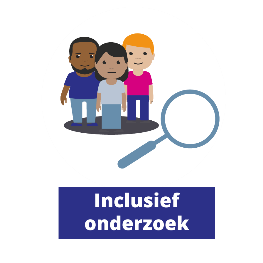 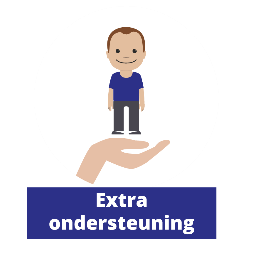 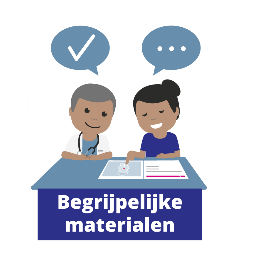 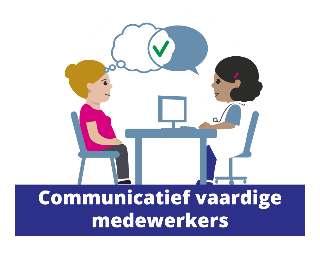 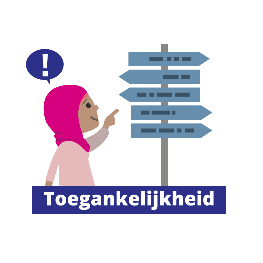 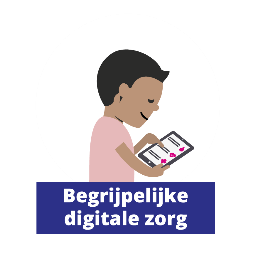 Resultaten meten
Wat levert het op?
Je mag deze powerpoint downloaden en invullen voor jouw organisatie, bijvoorbeeld om op te nemen in jullie meerjarenplan. Vermeld daarbij altijd de bron: “Meerjarenaanpak bij het model: 10 kenmerken van een gezondheidsvaardige organisatie, Pharos expertisecentrum gezondheidsverschillen” De individuele afbeeldingen mogen met bronvermelding in hetzelfde document worden gebruikt, maar mogen niet apart of in een andere context worden gebruikt.